AM/FM radio delivers prospective students
Nielsen weekly reach: AM/FM radio is #1 among adults 18-49 with a +38% advantage over TV
Those who intend to continue education are predominately 18-49
Prospective students listen to a variety of AM/FM radio formats
% of intenders adults 18-49
Adults 18-49 weekly reach (% of population)
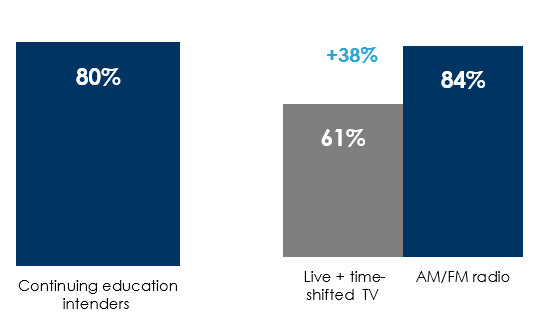 INSERT STATION LOGO HERE
Source: Left: MARU/Matchbox Education Study – August 2022; Continuing education intenders: Definitely willing to consider or planning to go back to school in the next year. Online education intenders: Definitely willing to consider or planning to begin online education in the next year; Middle: Nielsen Total Audience Report Q2 2022. Podcast: Edison Research Infinite Dial 2022; Right: MARU/Matchbox Education Study – August 2022; Q: How frequently do you listen to each of the following radio formats?; Prospective students: might consider, definitely willing, or planning to go back to school. Prospective online students: Might consider, definitely willing, or planning to begin online education.